DO NOW: Matching.
Purpose game: You will need to get 7 correct answers to get a 100!
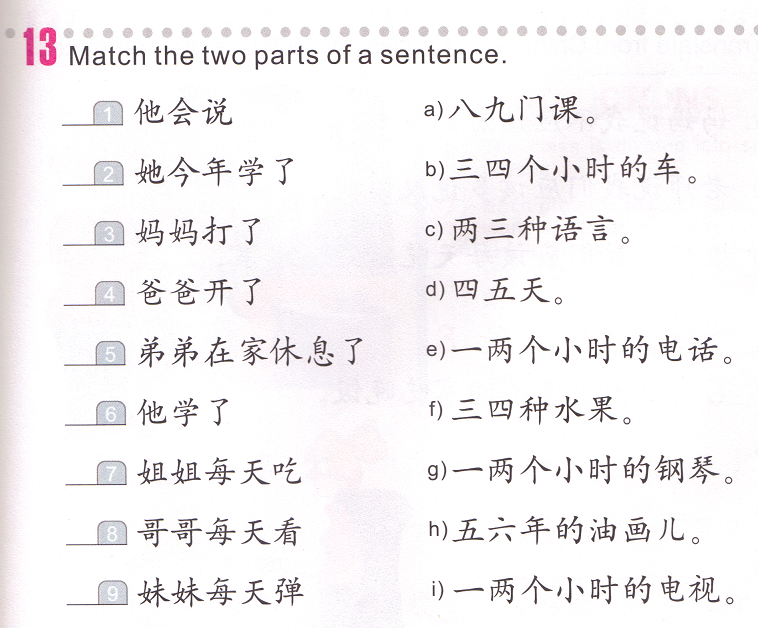 青菜=蔬菜
冬瓜
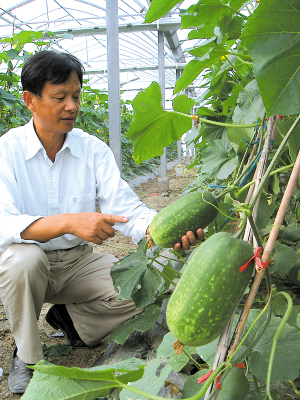 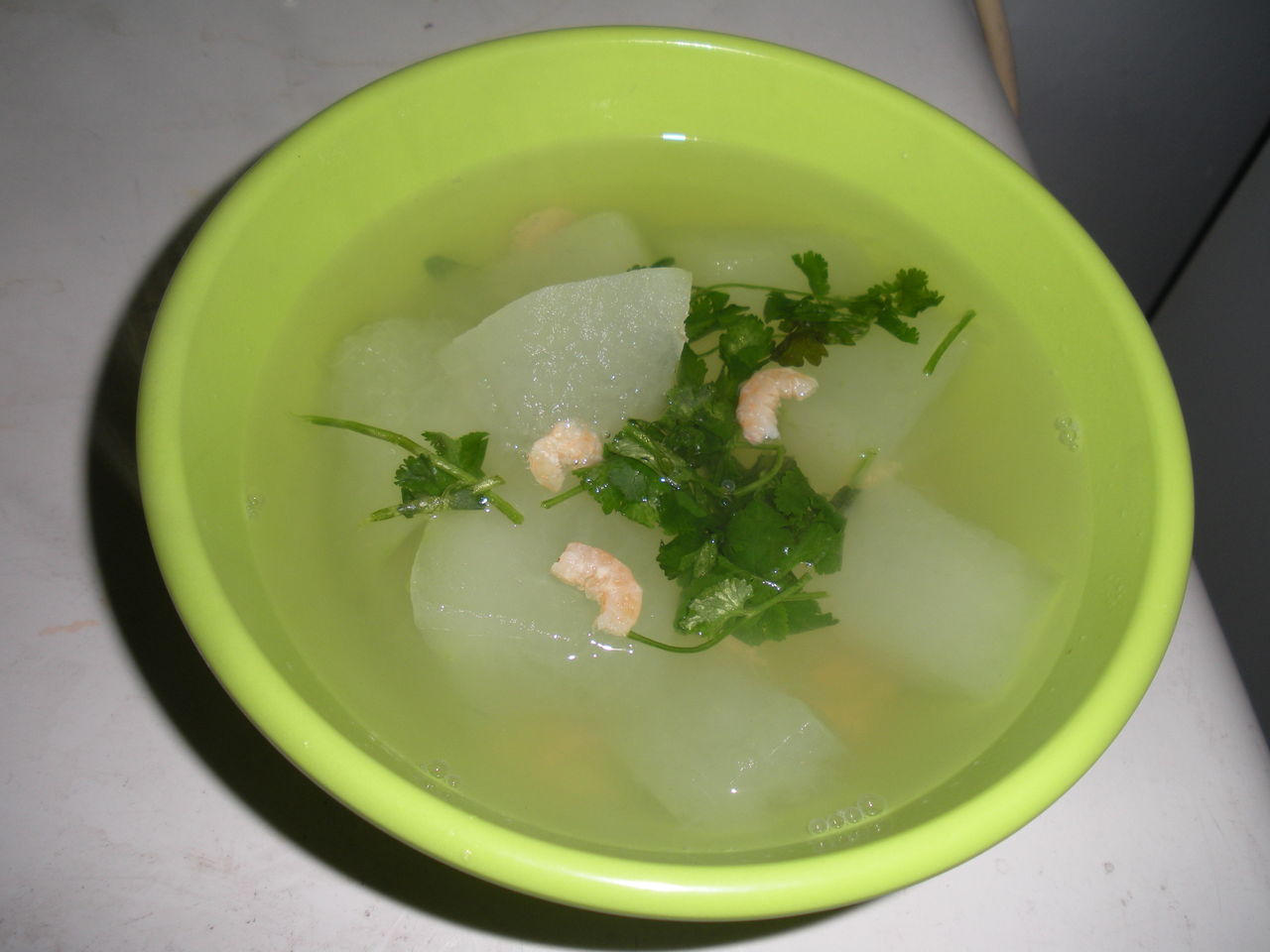 南瓜
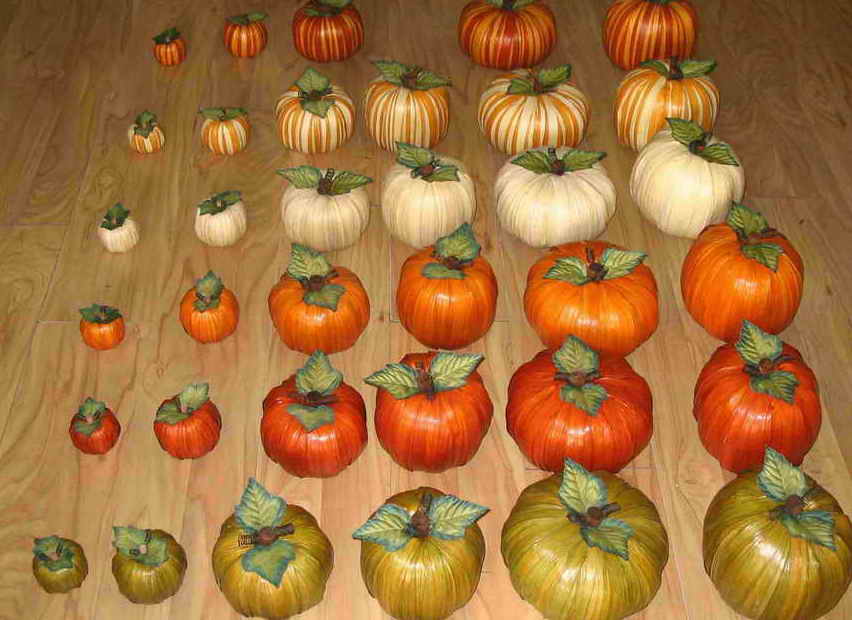 大白菜
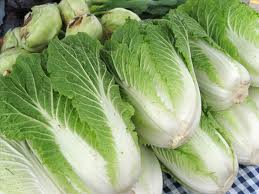 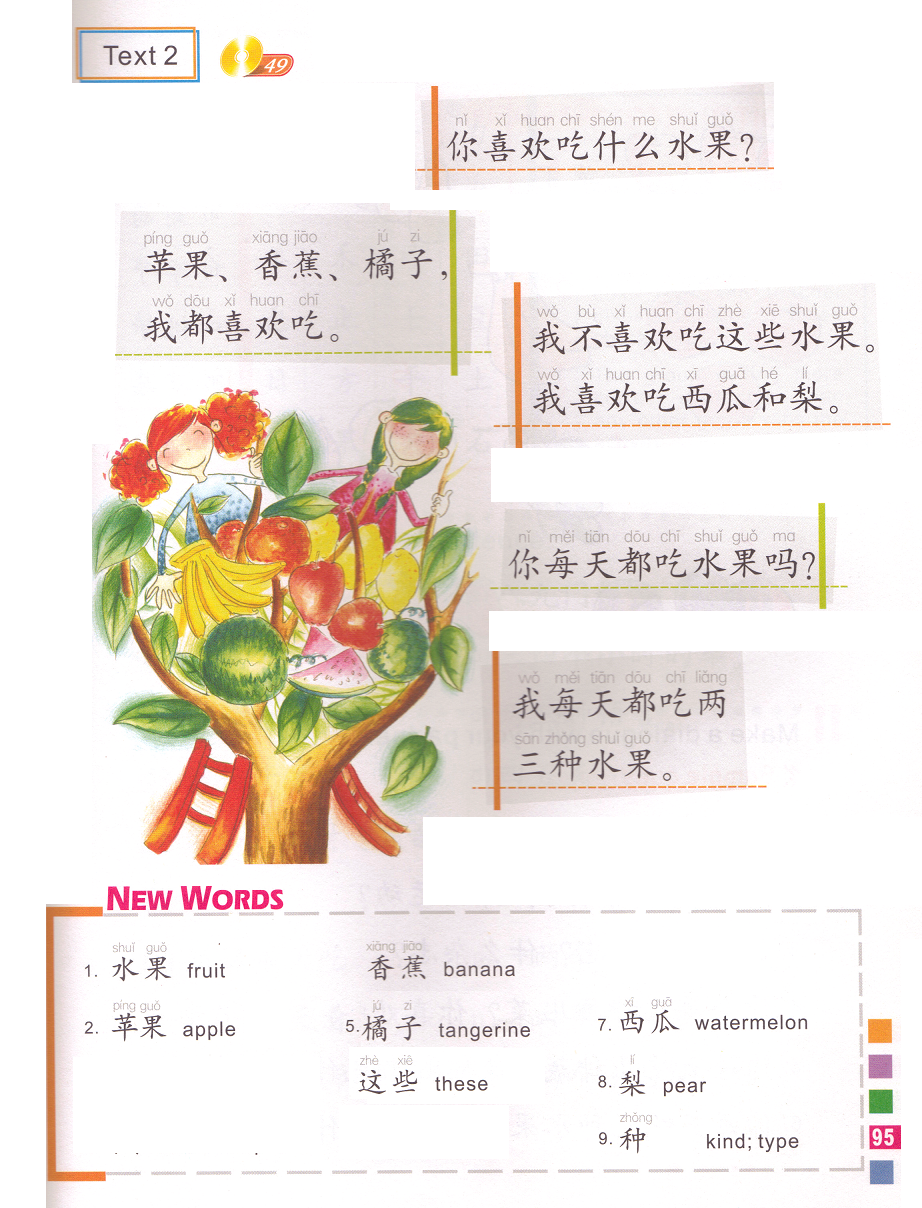 A,B,C, I + 都 + like +V.
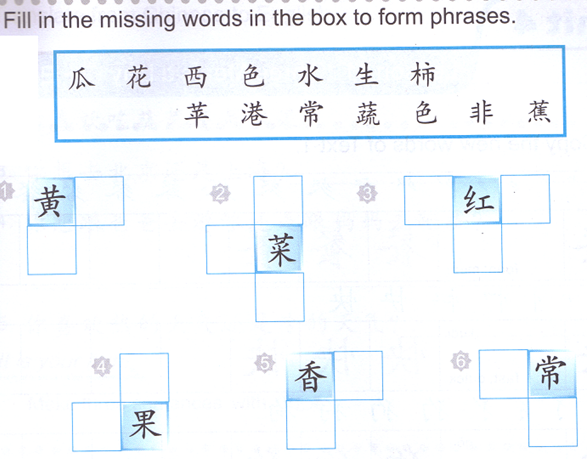 生
蔬
生菜 lettuce
蔬菜 vegetable
菜花(儿） cauliflower
花
…,…等等。
…,…etc.
1. 我喜欢水果，我喜欢苹果，香蕉等等。
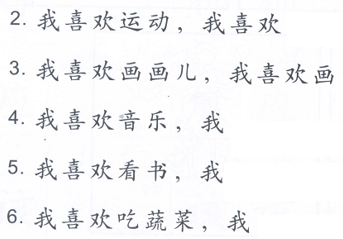 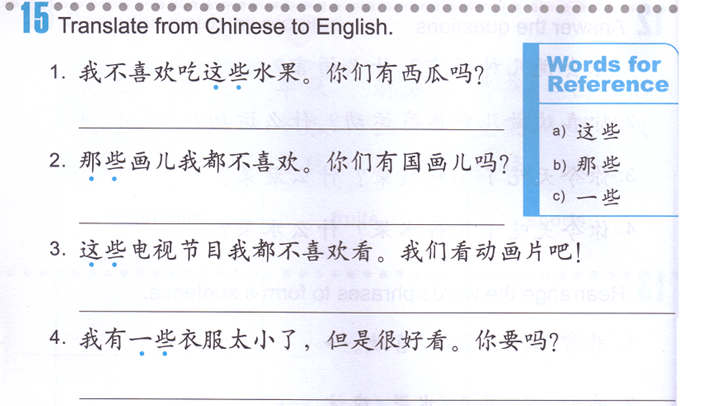 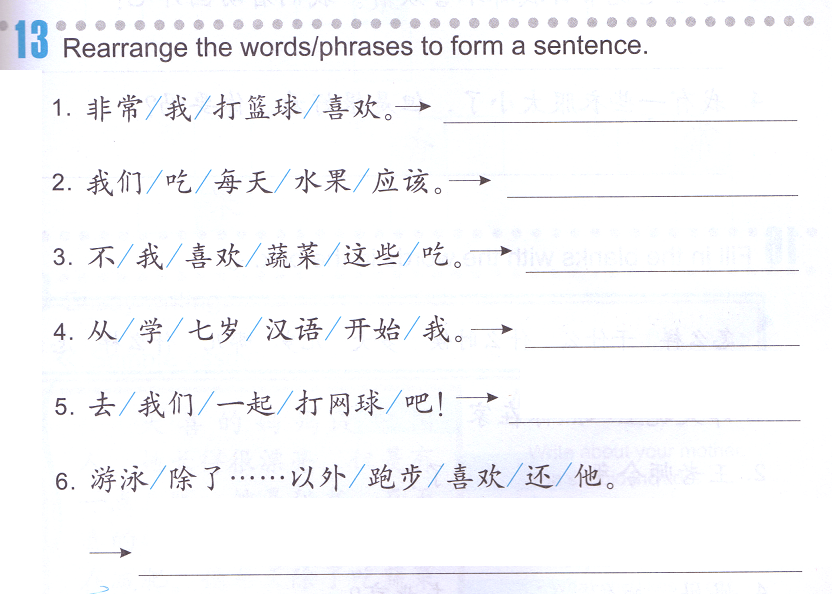 should
Subject + from + age + start + do something
Let’s
Besides...also…
DO NOW:
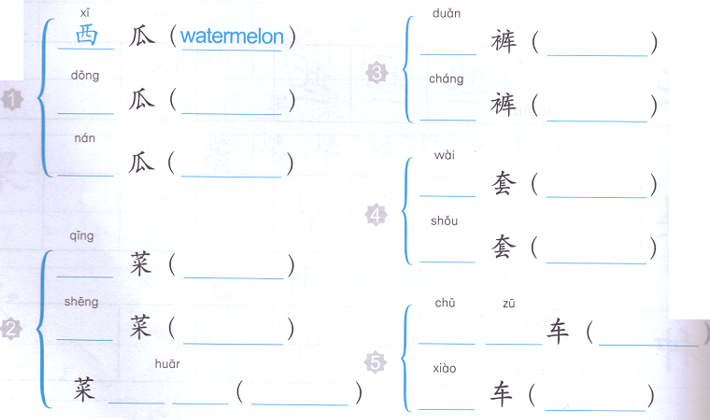 QUIZ- Matching.
Purpose game: You will need to get 7 correct answers to get a 100!


http://www.purposegames.com/game/match-the-nouns-with-the-verbs-quiz
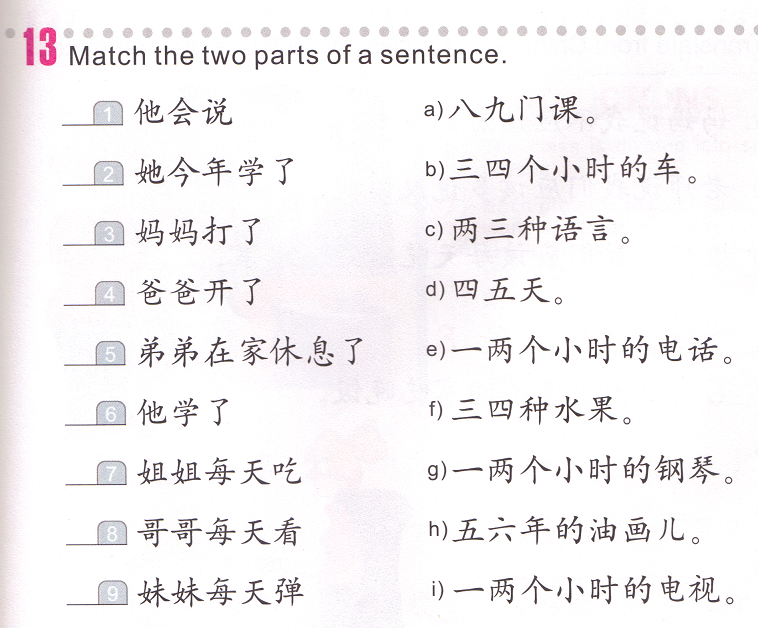 Group Assignment:
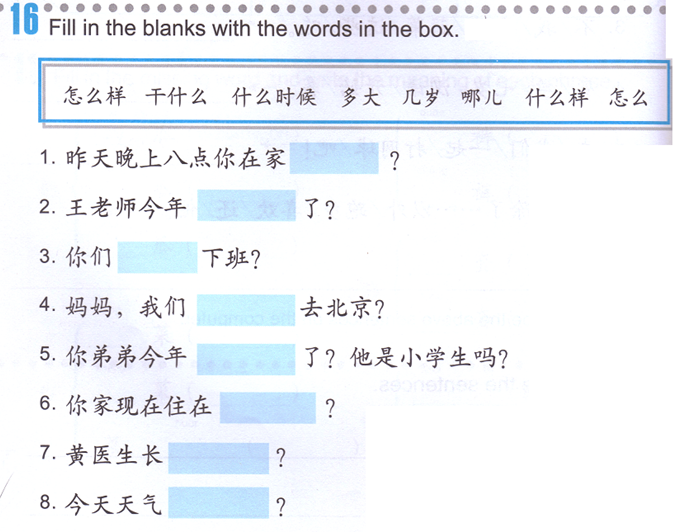 How old
(adults)
How old
(kids)
What does someone look like?
How’s
Do what
When
Where
How
Task 1: Choose 1 word to put in each sentence and write the complete sentences on a separate sheet of paper.
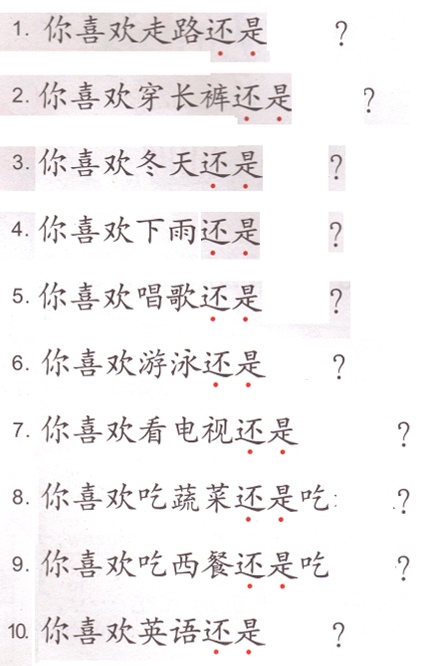 A 还是 B？ A or B?
Task 2: On the same paper where you put Task 1 on.
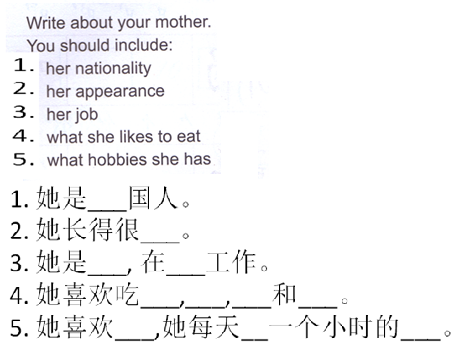 ？
？
？
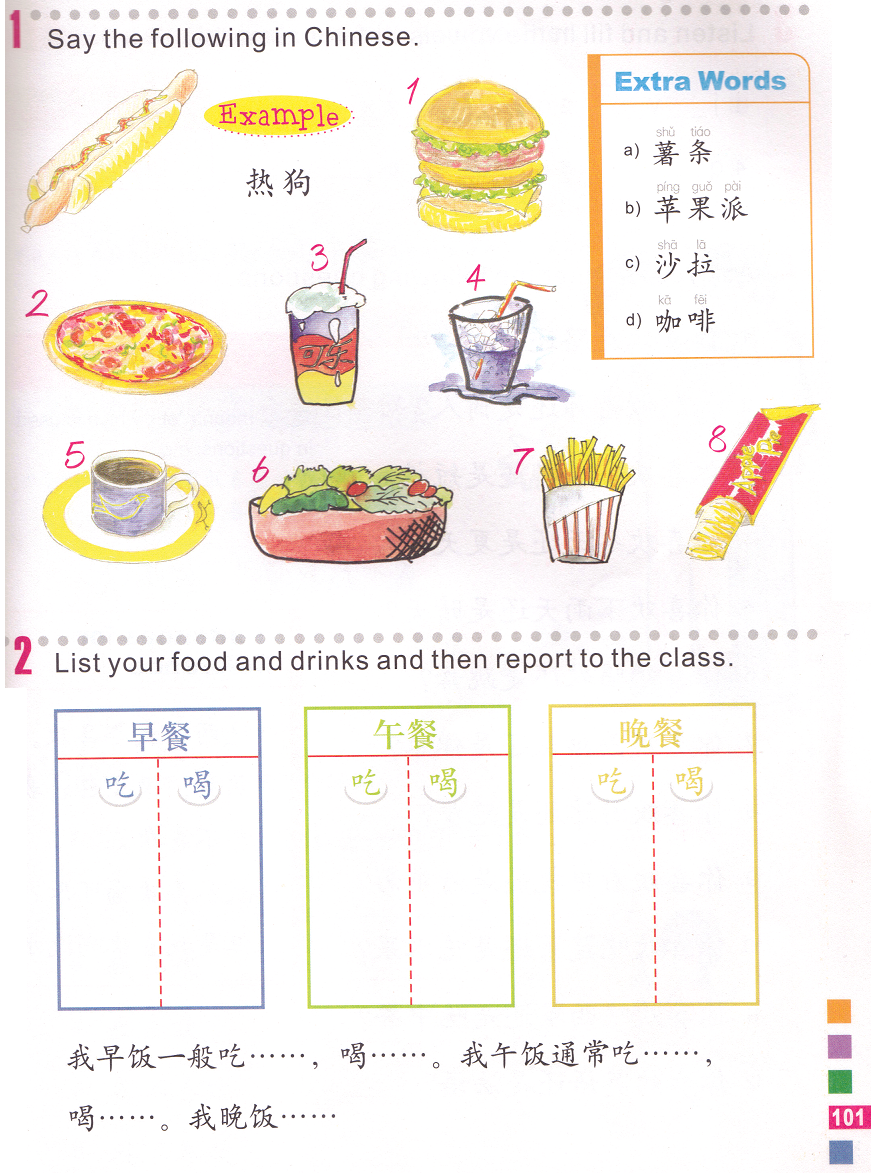 汉堡包
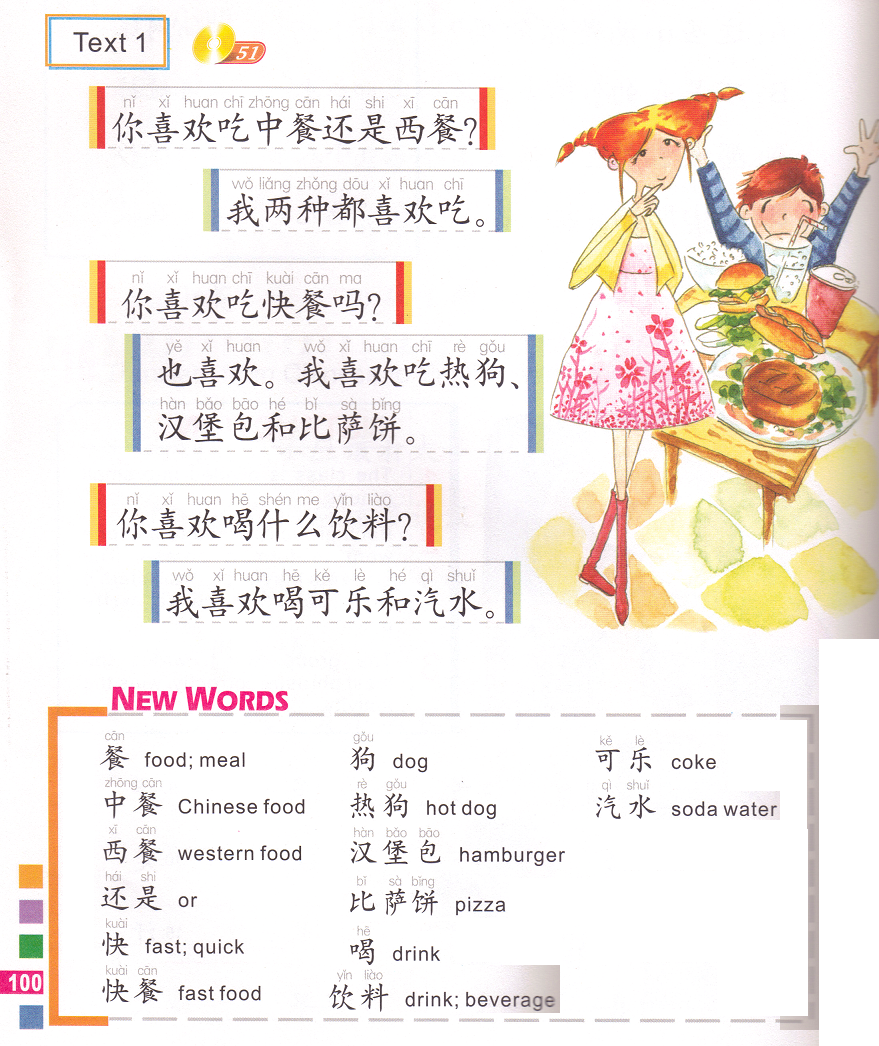 Do you like (eating) Chinese food or western food?
I like (eating) both.
Do you like (eating) fast food?
比萨饼
汽水
我
可乐
I  (also) like fast food. I like (eating) hamburgers & pizza.
D 咖啡
C 沙拉
B 苹果派
A 薯条
What beverage do you like (drink)?
I  like (drinking) coke and soda water.
usually
usually
经常吃…,喝…
usually
IF you do NOT have any missing assignment, please translate the conversation in characters on the same paper.
A: Does your little brother like eating fruits?
B: He likes fruits very much.
A: What fruits does he like?
B: He likes strawberries, watermelons, apples and bananas. What about you?
A: I don’t like those fruits, I like pears the most.
B: Do you eat fruits everyday?
A: I eat 2 kinds everyday. What about you?
B: I don’t eat fruits everyday. But my mom says that I should eat fruits everyday.
A:
B: 
A: 
B: 

A:
 
B: 
A: 
B:
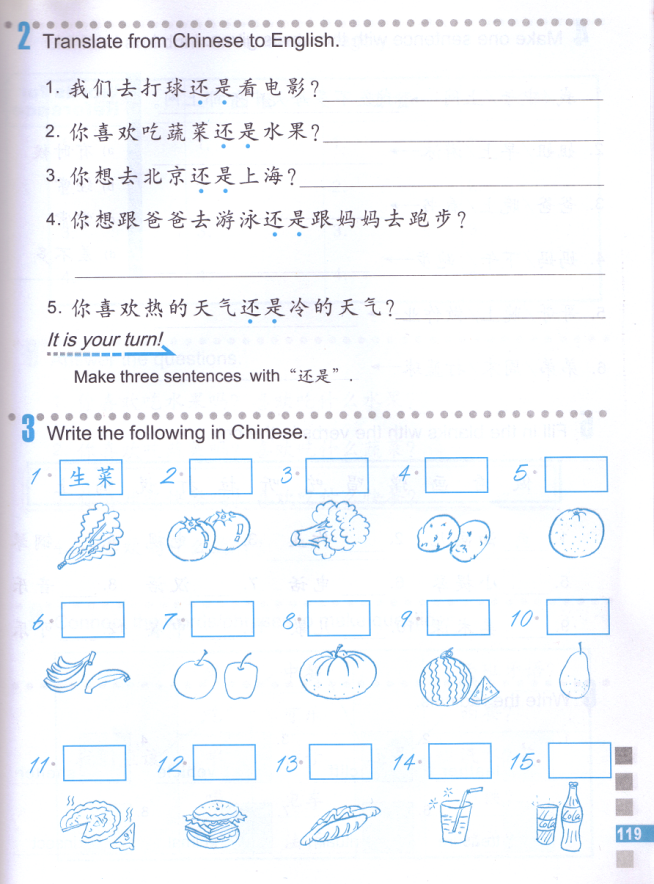 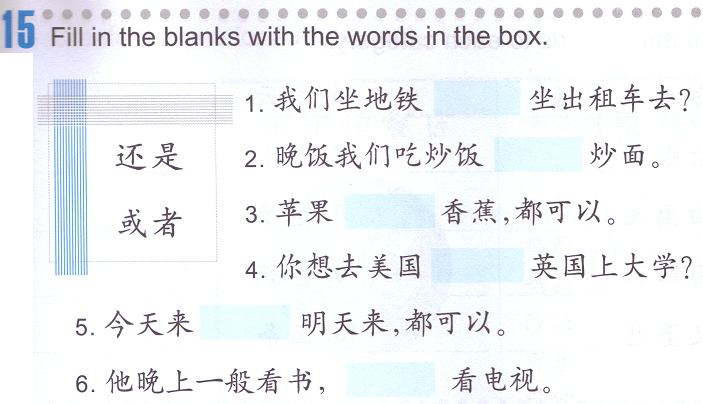 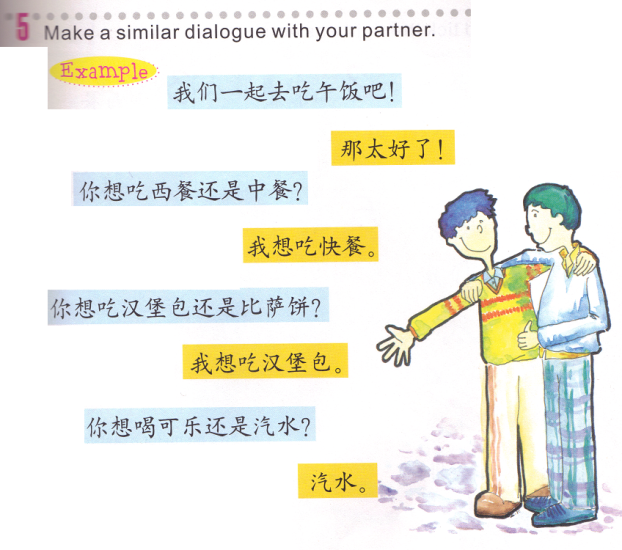 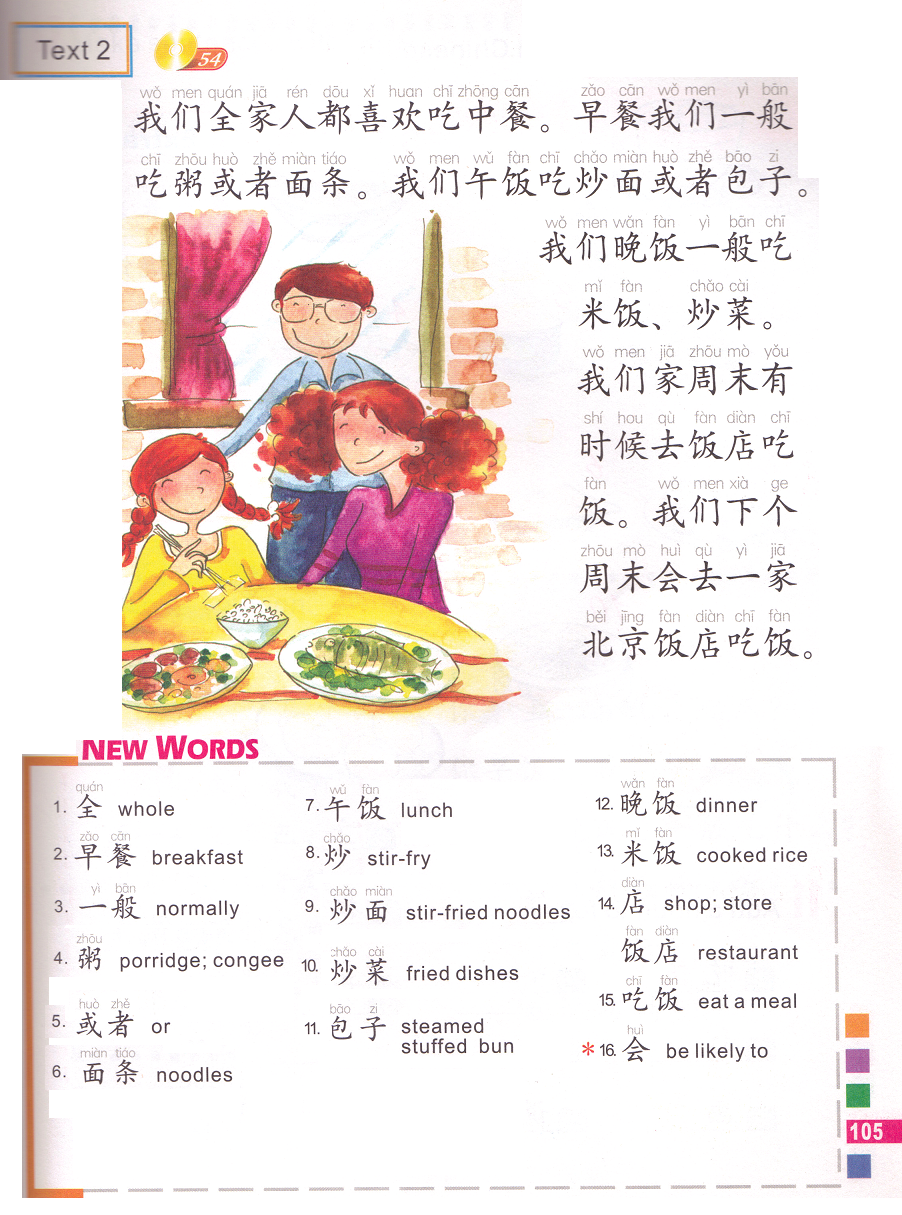 Our whole family all like eating Chinese food.
We normally eat porridge or noodles for breakfast.
We eat stir-fried noodles or steamed stuffed buns for lunch.
We normally eat rice (and) fried dishes for dinner.
Our family go to a restaurant to eat(go out to eat) sometimes on weekends.
We are likely to (going to) go to a BJ restaurant to eat next weekend.